نشارك من القلب إلى القلب
شاركوا اصدقائكم بالرسائل والصور التي قمتم  بتجميعها وتدوينها.
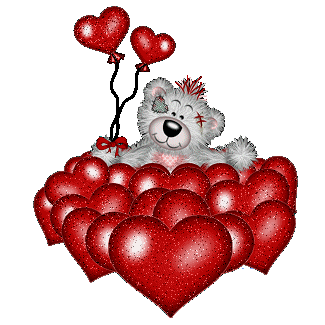 أمور أردت قولها...
أريد أن اقول لعائلتي
____________________________________________
أريد أن اقول للولايات المتحدة
____________________________________________________
أريد أن اقول لكل من يسلب حقوق الطفولة
____________________________________.
أمور أردت قولها...
أريد أن اقول للعالم
____________________________________________________
أريد أن اقول لاطفال العالم ________________________________________________
صورة رسخت في ذهني
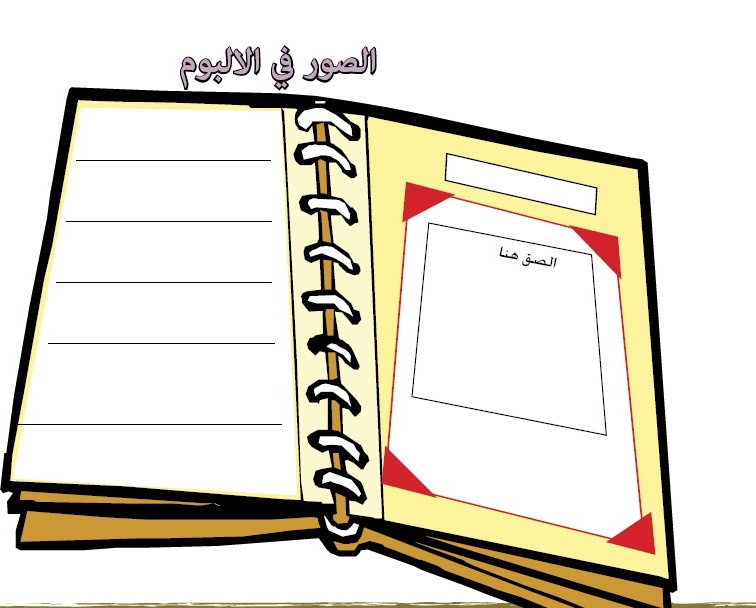 تذكروا الصور التي شاهدتموها خلال الدروس السابقة  
قم بنسخ الصورة التي رسخت في ذهنك والصقها داخل البوم الصور 
بامكانك نسخ أكثر من صورة  لتنشأ البوم صور خاص بك
اضغط هنا للإستعانة بموقع الطفولة
صورة رسخت في ذهني
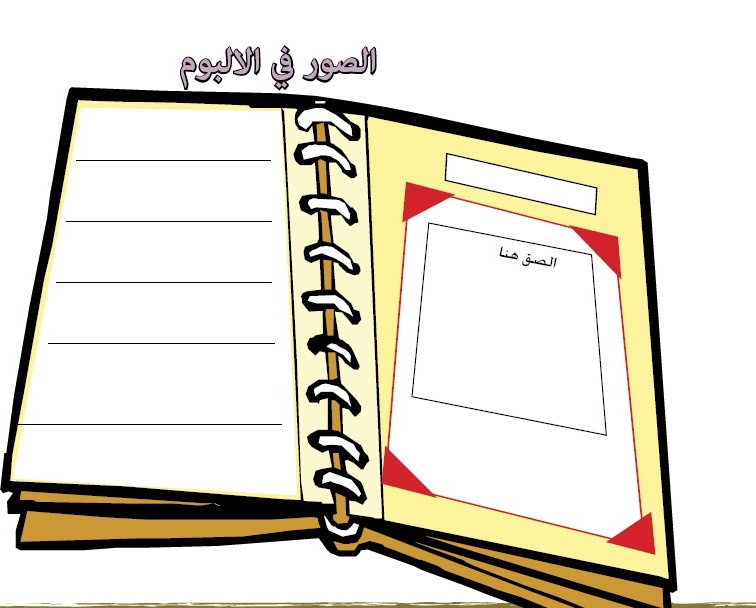 الصقوا صورة واحدة رسخت في ذهنك من خلال مواقع الانترنت عن حقوق الطفل 
ابحث عنها ثم انسخها والصقها في الالبوم
انا اود المساعدة...
تحاول وثيقة حقوق الطفل المتعاهد عليها بين الدول أن تمد يد العون للأطفال في جميع انحاء العالم عدا عن الصومال...
فكروا  :
لمن تودون مد يد العون ؟ بماذا؟ ولماذا؟ وكيف يمكن لهذه المساعدة أن تؤثر على الذي تود مساعدته؟
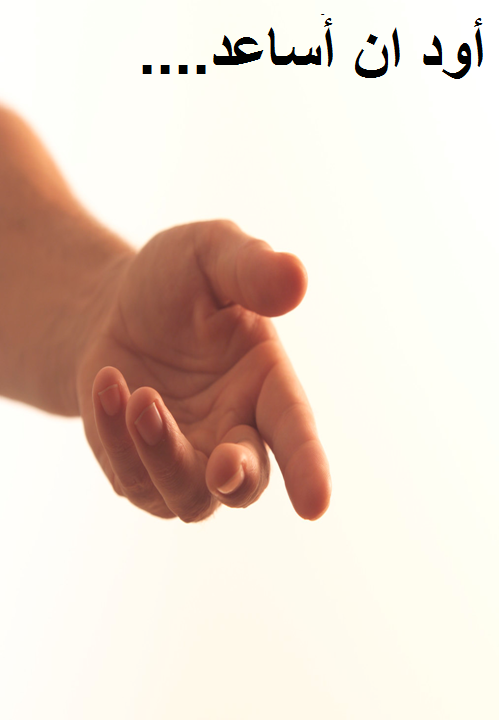 انسخ الصورة  ومحتواها في الالبوم
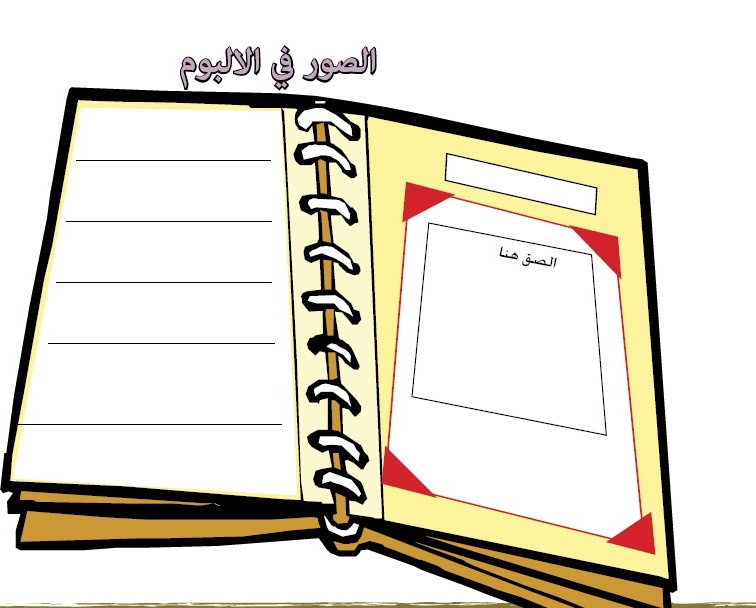 المشاعر
اكتبوا في وسط سلسلة القلوب التي امامكم شعوركم عند سماع مصطلح ”حقوق الطفل“
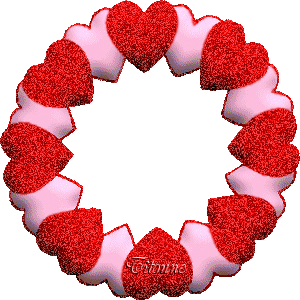 خوف
انفعال
أمل
قلق
طمأنينة
غضب
عدل
ألم
راحة
بهجة
ظلم
فرح
آخر...
حلم لكم
استمع إلى الموسيقى وفكروا بحلم تريدون تحقيقه 
http://www.youtube.com/watch?v=N2QipH8uW-Q
افتحوا اعينكم واكتبوا حلمكم داخل الغيوم الموجودة في الشريحة التالية...
أنا احلم :
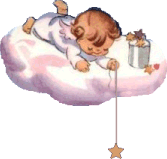 اود المساعدة في تحقيق حلمي من:
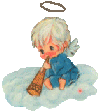 خطتي لأحقق حلمي:
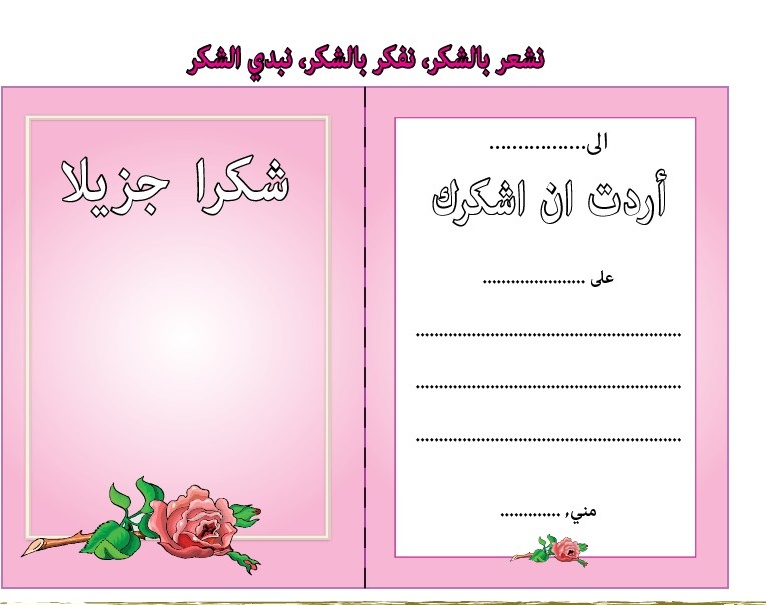 اضغط على الزر الايمن للفارة ثم اضغط على خيارات المؤشر واختر لون الحبر الذي ترغب بالكتابة به ثم اكتب ما تشاء واحفظه
قم بحفظ ما قمت به وارسله لي على البريد الالكتروني
sfsfmrwan@gmail.com
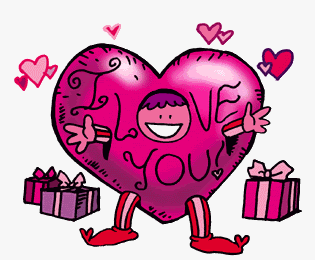